Ethics of Tuberculosis Prevention, Care and Control
MODULE 8: HEALTH CARE WORKER RIGHTS  AND OBLIGATIONS
[insert Speaker Name
Date & 
Location here]
Insert country/ministry logo here
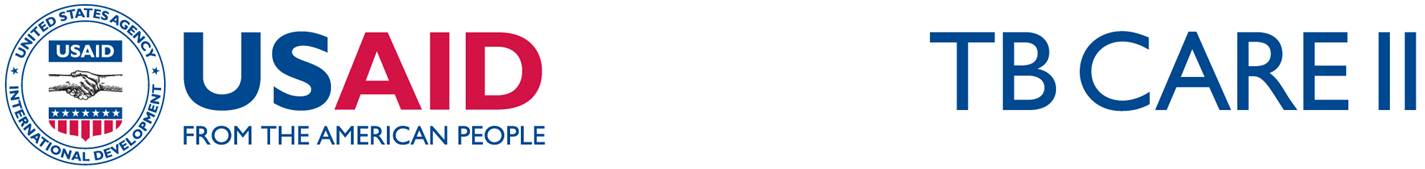 Objectives
Upon completion of this module, you will be able to:
Discuss the ethical obligations health care workers have to care for patients at risk of or those with TB
Describe the rights of health care workers who care for patients at risk of or those with TB
2
[Speaker Notes: Review slide content]
International Standards for TB Care
Emphasises responsibility of providers:
Be aware of individual and population risk factors 
Reduce diagnostic delay
International Standards for TB Care, Third Edition, 2014
3
[Speaker Notes: State that everyone has right to a minimum standard of health care
The addition of the new standard in the 2014 edition of the International Standards for TB Care further emphasises the responsibility of providers
Review slide content]
Ethical principles and health care worker obligations to care for TB patients
Ethical obligation to provide care to patients
Limits to degree of risk that can be reasonably expected
May have multiple obligations that must be balanced against their job-related duties
4
[Speaker Notes: Review slide content]
Ethical principles and health care worker obligations to care for TB patients
Should not be expected to assume risks:
That can be avoided by the adoption of basic infection control measures
When there is no reasonable possibility of benefit for those for whom they are providing care
Obligations must also consider reciprocal obligations of governments and health care facilities to provide minimum standards of safety
5
[Speaker Notes: Review slide content]
Risks vs. responsibilities
Legitimate expectation for health care worker to care for patients with TB when provided with:
Reasonable training
Supplies
Equipment
Infrastructure
Support
Access to proven methods of care and treatment
Governments have an obligation to ensure that support is provided
6
[Speaker Notes: State that in general, risks associated with caring for patients with TB are not sufficiently great to absolve health care workers of their duty of care
Review slide content]
Dealing with greater risks
Expectations may not be appropriate if health care workers’ risk of contracting TB infection high 
Unless working conditions adequately protect from TB exposure 
If at heightened risk of danger:
Attempt to ensure that patients are not abandoned 
Transfer patient responsibilities to other providers
7
[Speaker Notes: Explain that some health care workers have a higher risk of contracting a TB infection, such as those who are HIV positive
Review slide content]
Let’s discuss…
GROUP
What potential gaps and challenges could prevent HCWs from being protected when managing people at risk of or those with TB?
Divide into groups, based on instructions
Move to the place designated for your group 
Nominate a spokesperson, note-taker and timekeeper for the group
Read through the question and information provided in the section titled ‘Setting the Scene’ in the Health Care Worker Rights and Obligations: Activity 4 Delegate Hand-out
Discuss the question in your small group
Prepare a group response in preparation for the plenary discussion
8
[Speaker Notes: See Activity 4 in the Facilitator Guide for guidance on how to run this activity
This is a group discussion, which should take approximately 25 minutes
Ask delegates to refer to the slide for instructions on how the activity will be run
State that health care workers work under extremely difficult conditions as a result of the challenges facing the health care system, including amongst others the shortage of health care workers across the board, increasing population, the high burden of disease especially human immuno­deficiency virus (HIV) and tuberculosis (TB), and deteriorating health care infrastructure
Ask delegates to discuss the gaps and challenges that prevent health care workers from being adequately protected when they care for patients who are at risk of TB or who have TB
Inform them that the instructions are also available in the Health Care Worker Rights and Obligations: Activity 4 Delegate Hand-out and that they should refer to it 
Ensure that delegates understand the instructions and clarify any misunderstanding
Ask delegates to separate into groups of 4-5 
Set aside 10 minutes for the small group discussion 
Spend 10 minutes on getting feedback from the groups and the plenary discussion, allowing yourself 2-3 minutes to summarise]
Reciprocal obligations to health care workers
Provide training, equipment, and protection
Give skills and information necessary to assess risks so that proper precautions may be taken
Provide access to TB diagnosis, including TB screening, for those living with HIV
Identify and treat those with active TB, using the best proven treatment
9
[Speaker Notes: State that the duty of care does not exist in a vacuum 
Rather, it depends on the provision of goods and services by governments and health-care institutions
If these important reciprocal obligations are not fulfilled, provision of appropriate TB care may not even be possible
Review slide content by linking to the key outcomes from the discussion
Health care workers who are not themselves in good health will not be able to properly look after their patients
For these reasons, healthcare systems have obligations to health care workers who provide care to patients with TB]
Reciprocal obligations to health care workers (continued)
Clearly articulate:
Expectations about the working conditions 
Specific roles they are expected to assume
Risks inherent in those situations
Appropriately compensate for services:
Danger pay and insurance for themselves and their families
Disability pay for those who become infected
10
[Speaker Notes: Review slide content]
Health care worker obligations when reciprocal obligations are unfulfilled
Not unethical to decide not to work
System, not the individual worker, that is ethically responsible
Appeal to those in a position to make changes
Governments and healthcare systems have an obligation to ensure that care can be provided safely
11
[Speaker Notes: Explain that the duty to care is based partly on the duty of health systems to fulfill their reciprocal obligations
If these are not met and, as a result, health care workers would face significant risks from interacting with patients, they do not act unethically by deciding not to work
Review slide content]
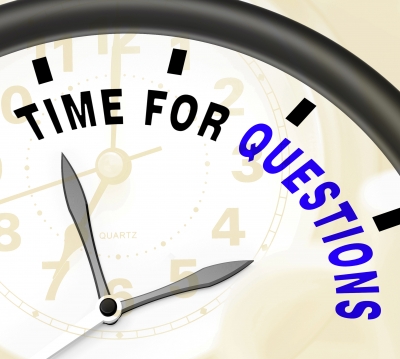 12
[Speaker Notes: Check if delegates have any questions and address these
This is the end of the module on ‘Healthcare workers Rights and Obligations’
Next, we’ll be focusing on “Involuntary Isolation and Detention as Last-Resort Measures’]